Тема:Начало Второй мировой войны. Советско-германские отношения.
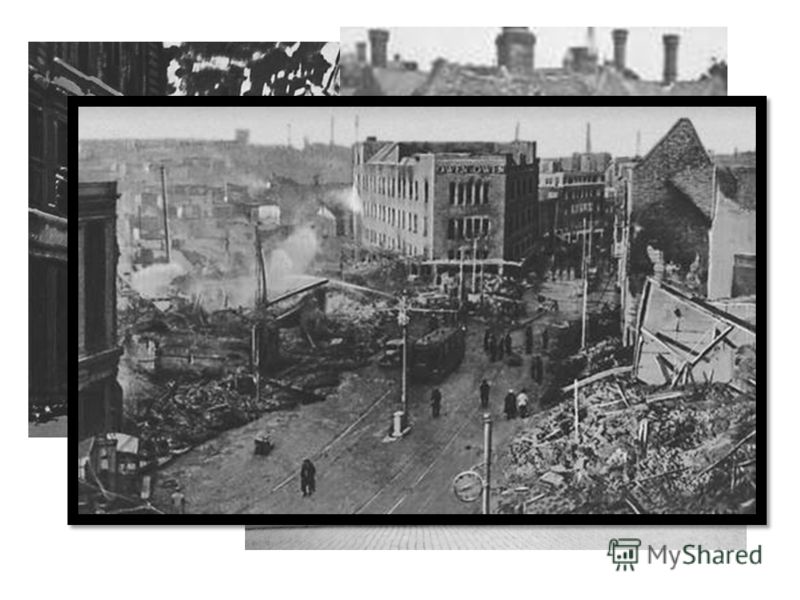 План урока:
международные  отношения  
причины войны  
советско-германские отношения накануне войны 
проследить ход исторических событий.
Причины:
Политические и экономические противоречия и борьба между ведущими державами за гегемонию в Европе и передел мира;
Приход к власти в Германии фашизма;
Противоречия между социализмом и капитализмом и возникший на этой основе антикоммунизм как ведущая тенденция в политике капиталистических государств, в том числе демократических стран.
Рост советских вооруженных сил:
Цели:
Германия – захват Европы до Урала,  установление мирового господства.
Италия – воссоздание Римской империи.
Япония – господство на Тихом океане и в Азии вплоть до Урала.
Англия, Франция, США – устранение конкурентов.
Викторина:
Как называлась река в Монголии, на которой произошло столкновение советских и японских войск в 1939г.?
Как назывался договор, который был заключен 23 августа 1939г. между СССР и Германией?
Как называлась самая укрепленная линия финской обороны?
В непосредственной близости от какого крупного советского города находилась линия Маннергейма?
В каком году к СССР были присоединены Бессарабия и Северная Буковина?
Какие страны в 30-е годы преследовали агрессивные планы?
После заключения, какого соглашения СССР начал поиски новой внешнеполитической линии?
Домашнее задание:
Прочитать параграф 30 и 
подготовить сообщение: 
«Мои земляки герои Великой Отечественной войны»
Спасибо за урок, ребята!